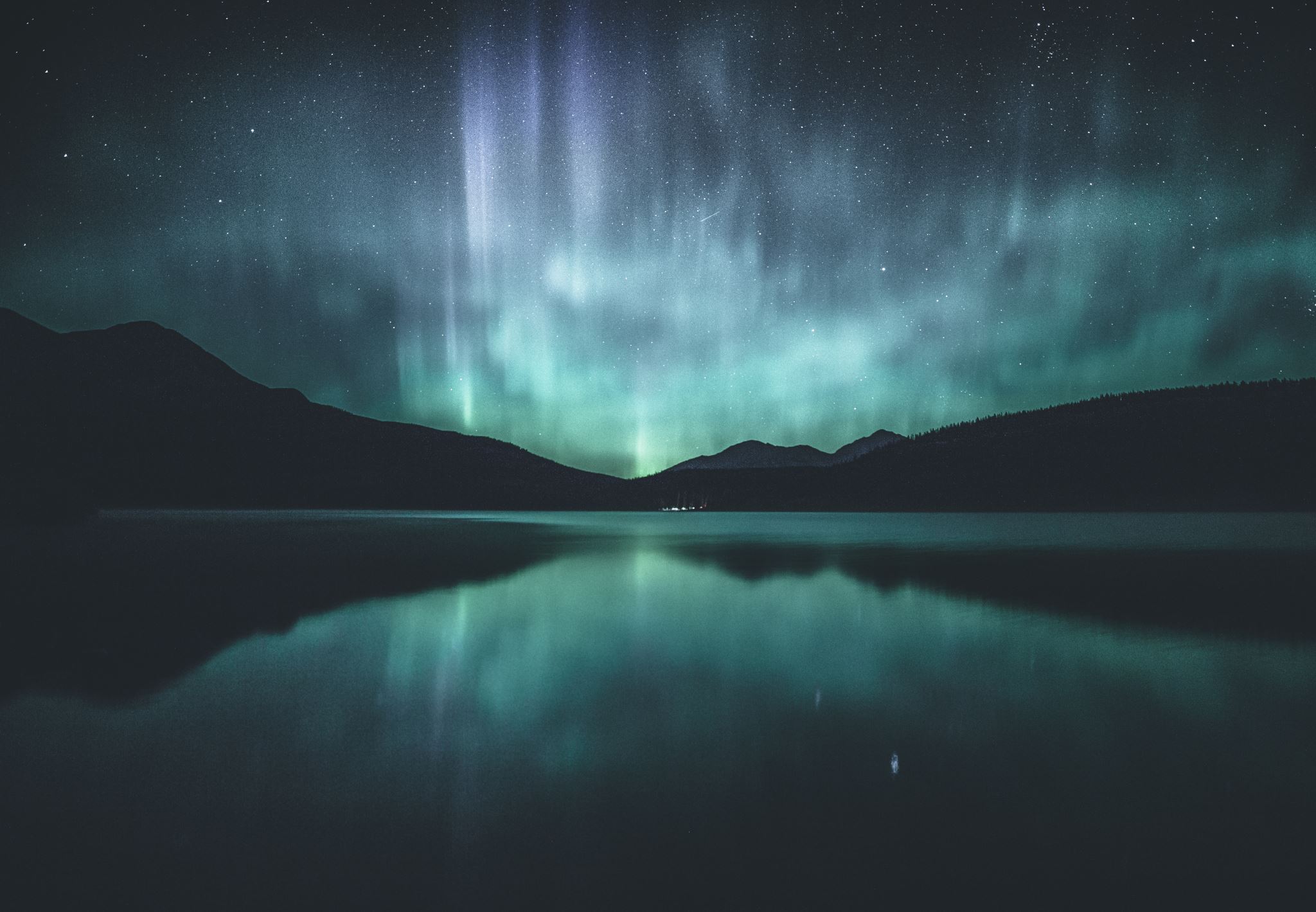 Eco Committeeworship22/09/22
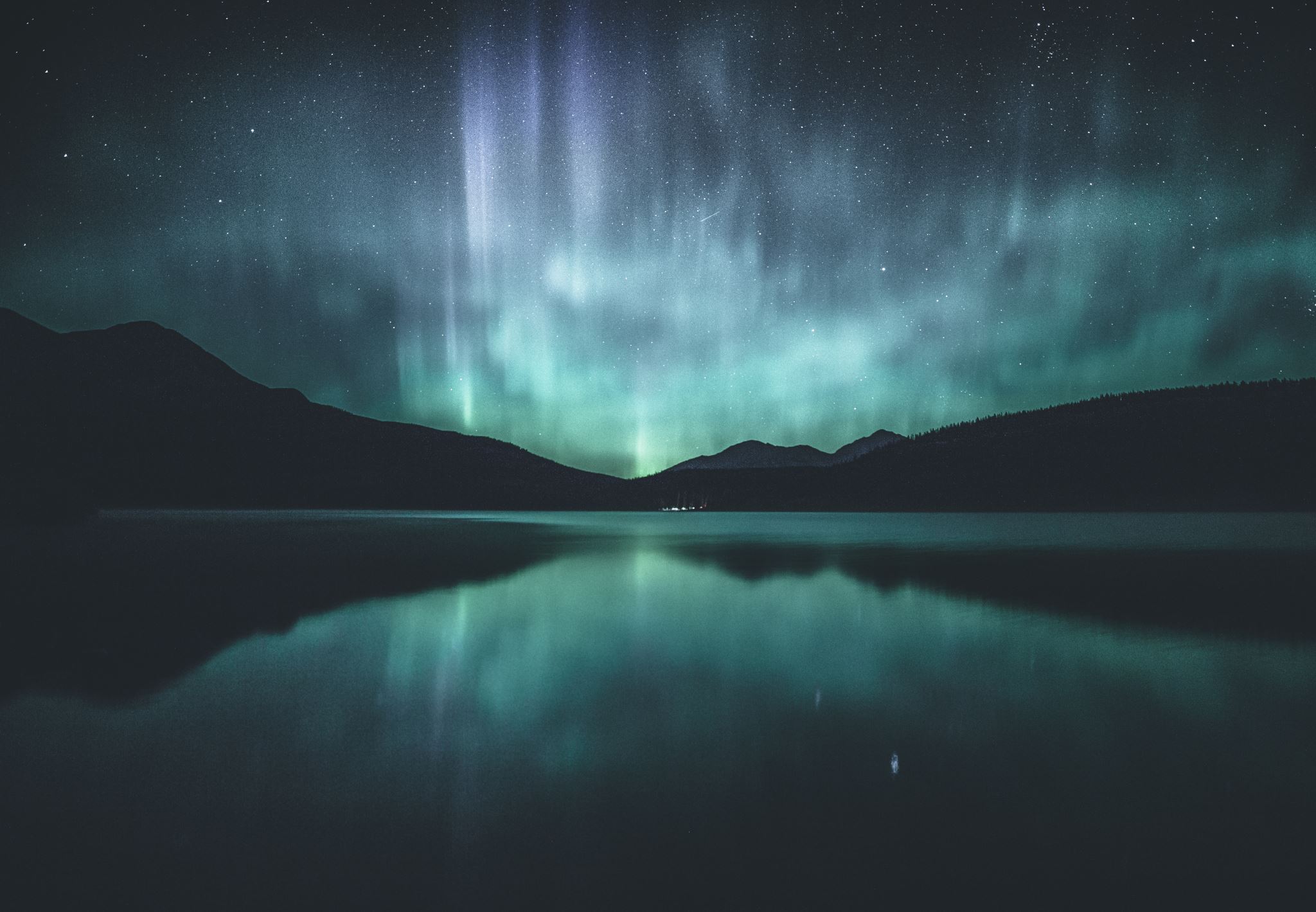 Eco Committee Who is your class representative?Meet us!
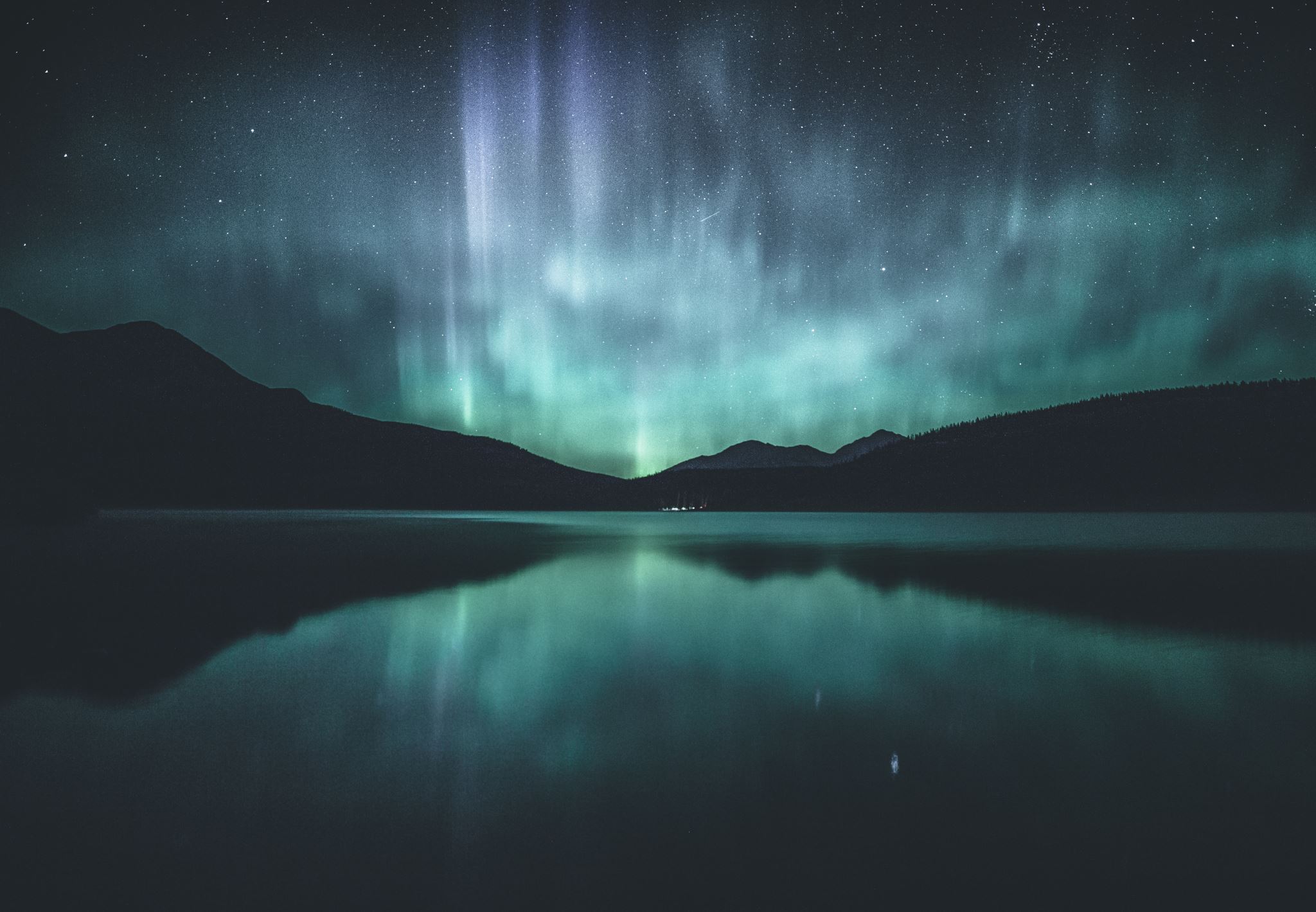 The Eco CommitteevisionTo encourage the whole school community to protect, explore and appreciate our environment
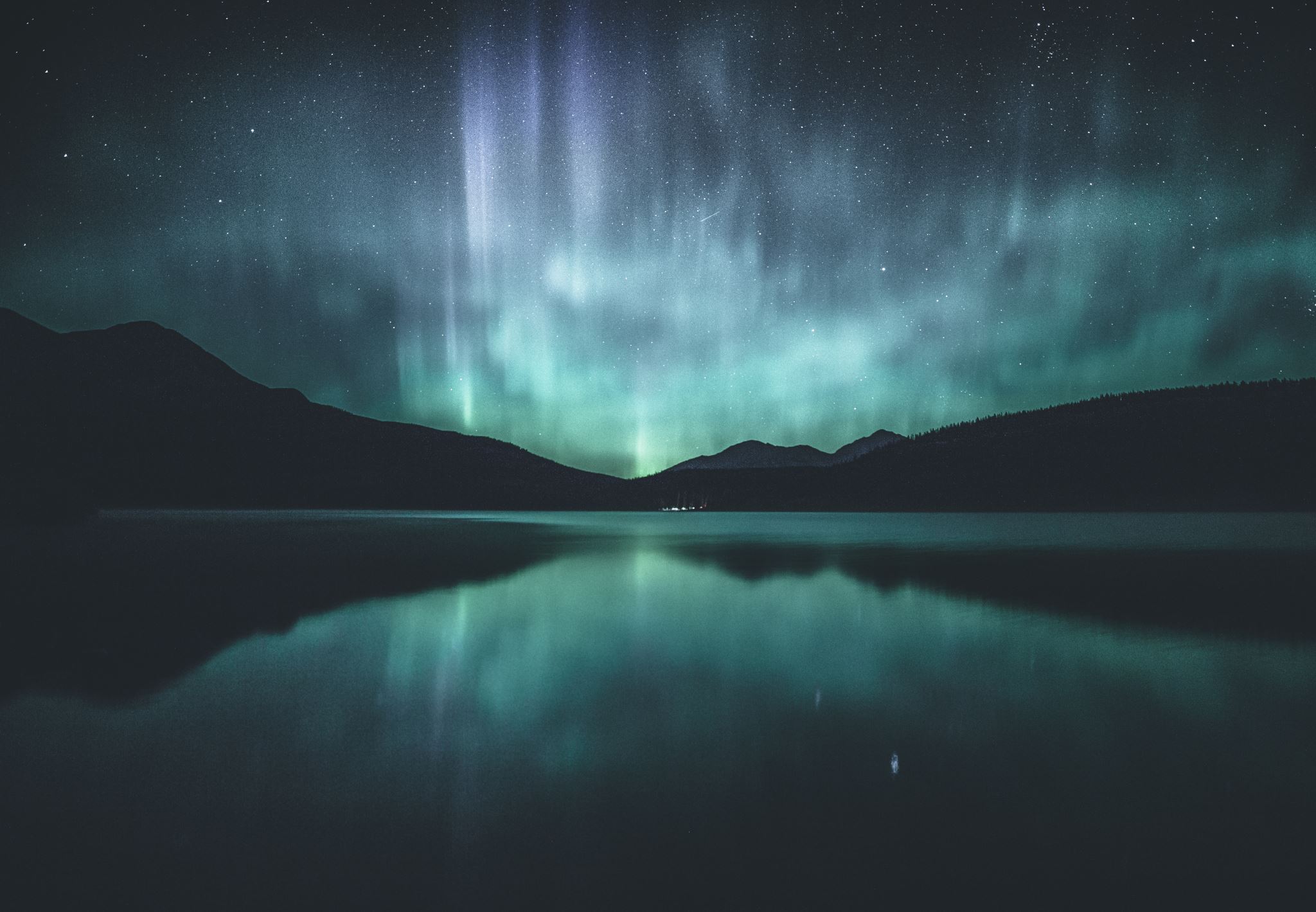 Recycling1. try to reuse2. what can go in our recycling bins in the class room?3. Tough stuff bin4. food waste at break and school dinners
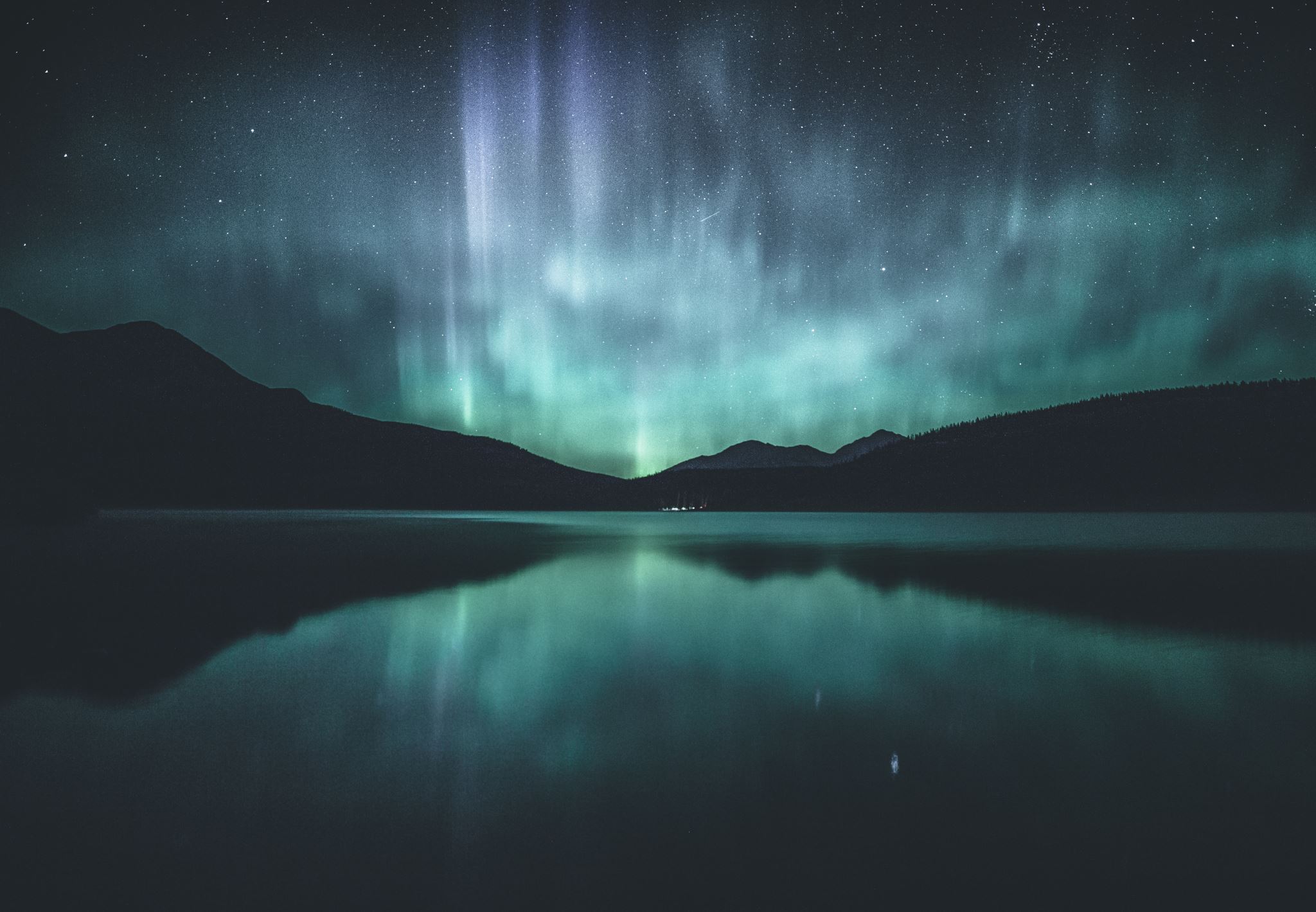 Forest school – composting toilet
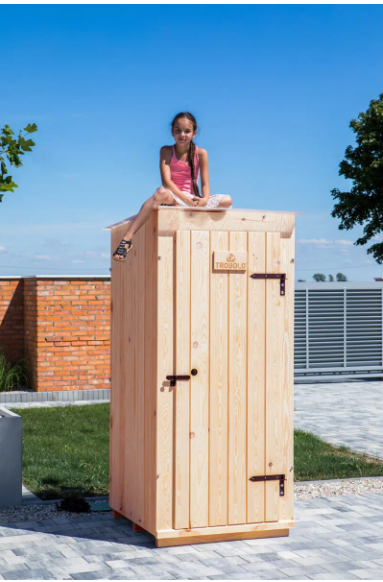 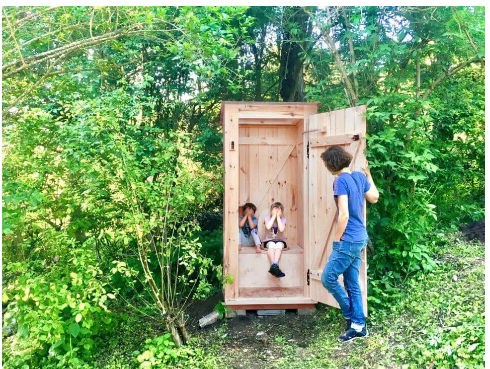 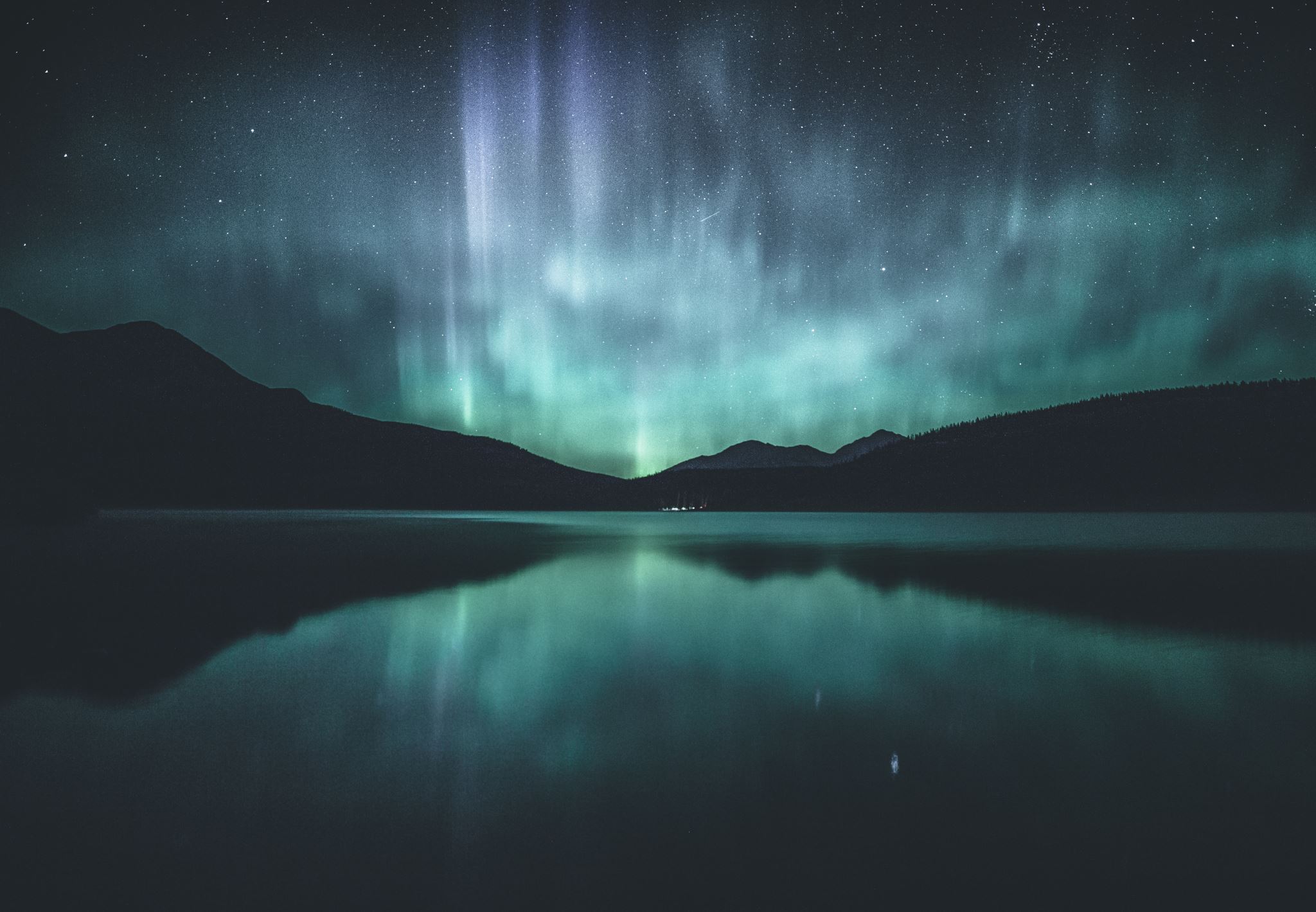 A tribute to the queen
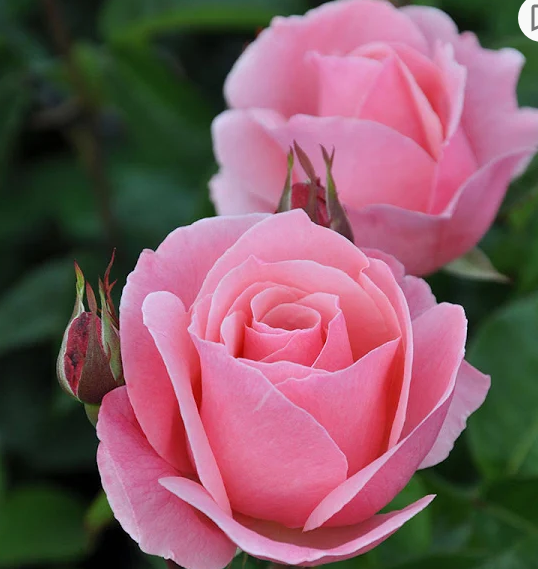 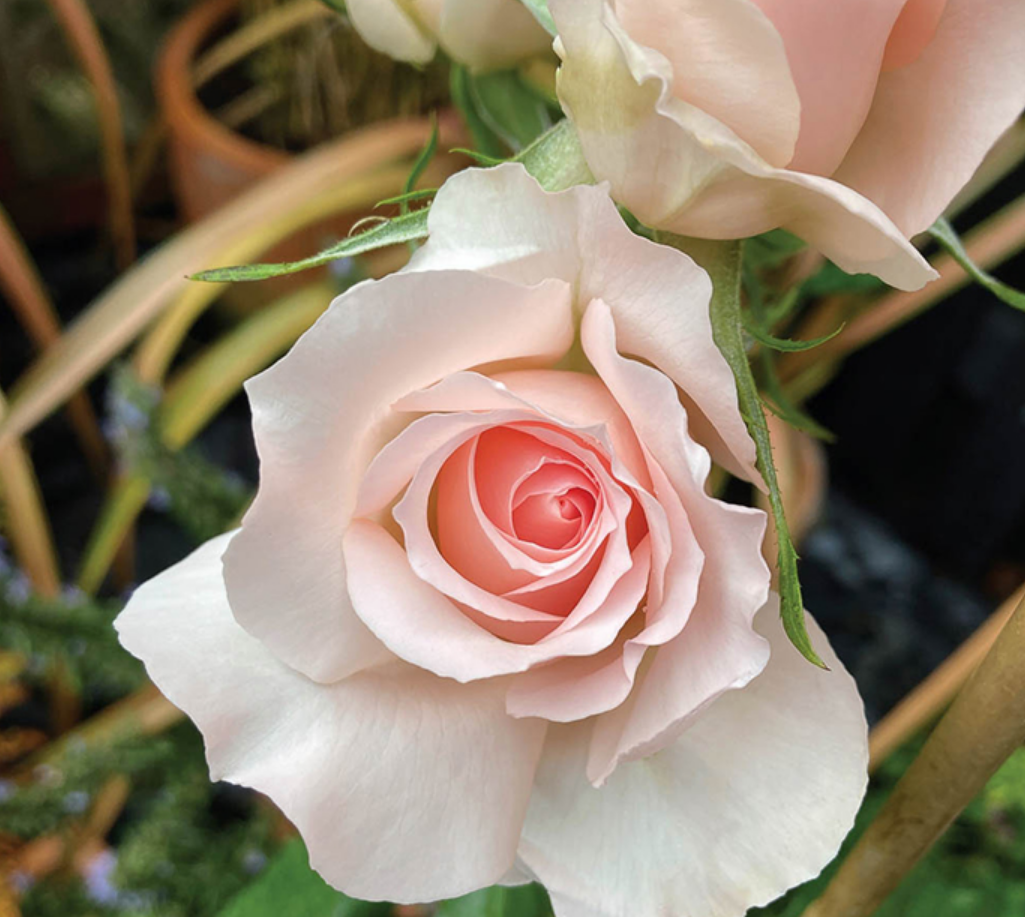 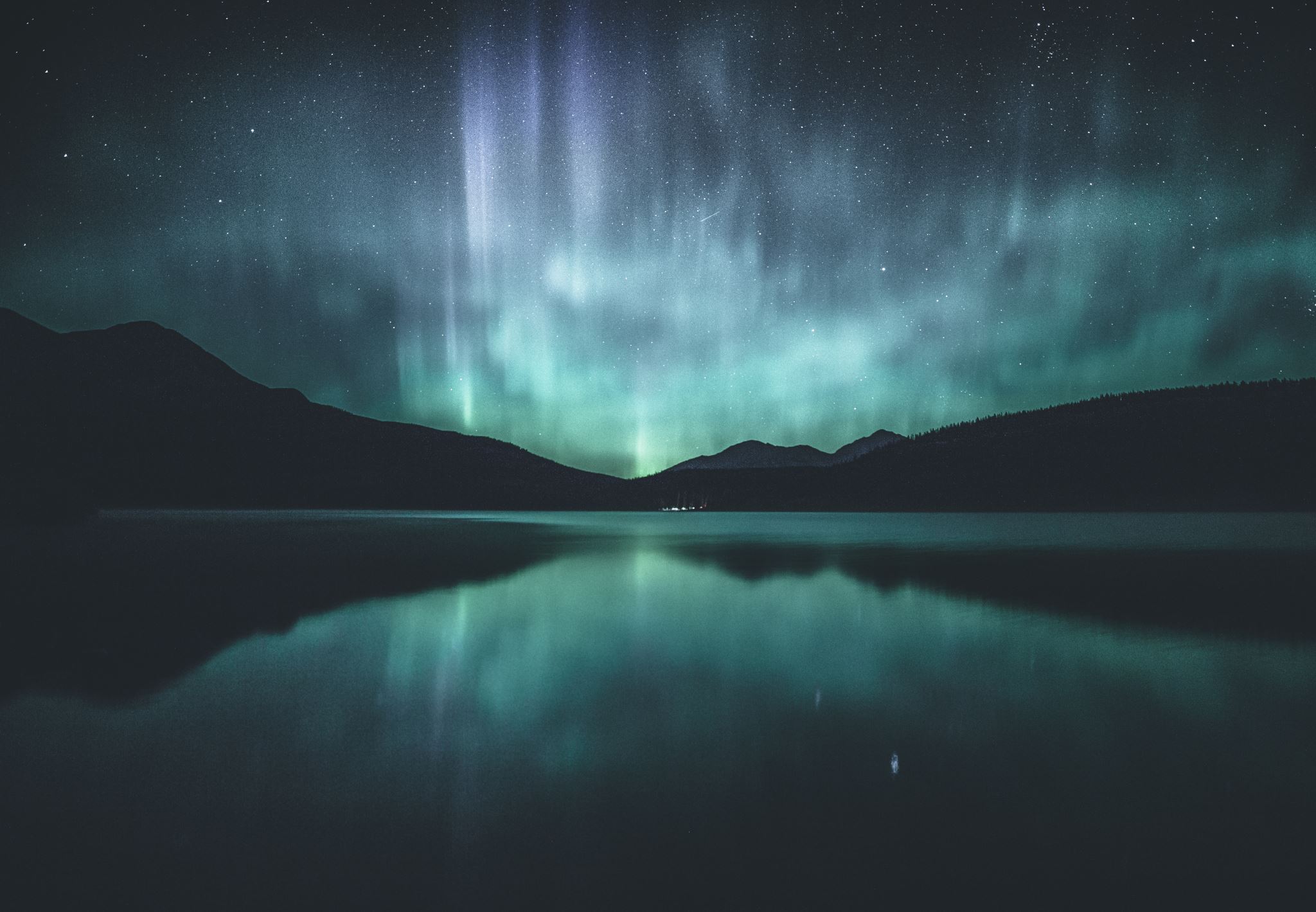 Our Decarbonisation project – climate change
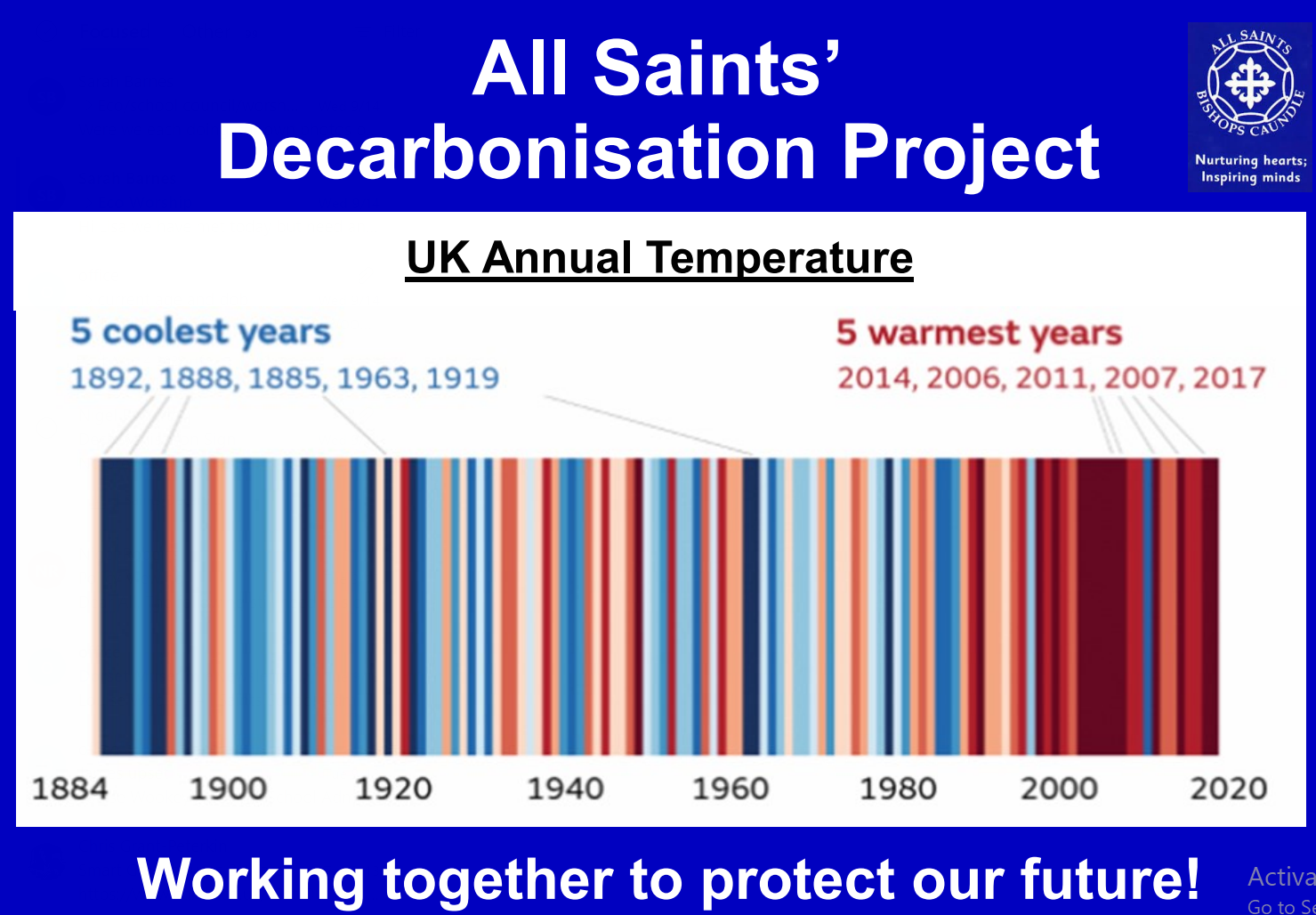